IEEE 802.15 TG13 Multi-Gbit/s Optical Wireless Communication November 2021 Meeting Agenda
Date: 2021-11-09
Author:
Slide 1
Volker Jungnickel (Fraunhofer HHI)
Abstract
This presentation contains the IEEE 802.15 TG13 Multi- Gbit/s Optical Wireless Communication Closing Report for the November 2021 virtual meeting.
Slide 2
Volker Jungnickel (Fraunhofer HHI)
TG13 activities this week
Agenda in doc. 15-21/0563r2
Group resolved further comments from first SA ballot recirculation
152 comments: 90 technical, 63 editorial








Four meeting slots
10 Nov. PM1, 11 Nov. PM1, 15 Nov. PM2, 16 Nov. PM1
Textproposal for new PM-PHY pilots in doc. 15-21/0447r0 
Comment resolution
Motions
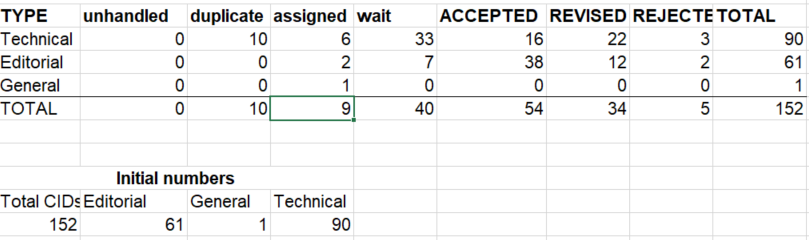 Slide 3
Volker Jungnickel (Fraunhofer HHI)
TG Motion to reconfirm CRG
Move to request that 802.15 WG approves the formation of a Comment Resolution Group (CRG) for the Standards Association balloting of the P802.15.13_D5 with the following membership: Volker Jungnickel as Chair, Chong Han, Tuncer Baykas, Sang-Kyu Lim, Tero Kivinen. The 802.15.13 CRG is authorized to approve comment resolutions, edit the draft according to the comment resolutions, and to approve the start of recirculation ballots of the revised draft on behalf of the 802.15 WG. Comment resolution on recirculation ballots between sessions will be conducted via reflector email and via teleconferences announced to the reflector as per the LMSC 802 WG P&P.

Moved:	Kai Lennert Bober	
Second:	Tuncer Baykas

Result: Motion passed unanimously.
Slide 4
Volker Jungnickel (Fraunhofer HHI)
WG Motion to reconfirm CRG
Move that 802.15 WG approves the formation of a Comment Resolution Group (CRG) for the Standards Association balloting of the P802.15.13_D5 with the following membership: Volker Jungnickel as Chair, Chong Han, Tuncer Baykas, Sang-Kyu Lim, Tero Kivinen. The 802.15.13 CRG is authorized to approve comment resolutions, edit the draft according to the comment resolutions, and to approve the start of recirculation ballots of the revised draft on behalf of the 802.15 WG. Comment resolution on recirculation ballots between sessions will be conducted via reflector email and via teleconferences announced to the reflector as per the LMSC 802 WG P&P.

Moved:		
Seconded:
Slide 5
Volker Jungnickel (Fraunhofer HHI)
TG13 Motion to start Recirculation
Move that TG13 formally requests that the 802.15 WG starts a SA Ballot requesting approval of CSD document [15-17-0075-02] and document P802-15-13_D05 and to forward document P802-15-13_D05, to Standards Association ballot.

Moved by  	Tuncer Baykas
Seconded by	Kai Lennert Bober

Motion passes with unanimous consent.
Slide 6
Volker Jungnickel (Fraunhofer HHI)
WG Motion to start Recirculation
Move that the 802.15 WG starts a SA Ballot requesting approval of CSD document [15-17-0075-02] and document P802-15-13_D05 and to forward document P802-15-13_D05, to Standards Association ballot.

Moved by  	
Seconded by
Slide 7
Volker Jungnickel (Fraunhofer HHI)
Plan for finalization of TG13 Spec
D5.0 is in recirculation
Still some new inputs needed
Decision on 40 „wait“ comments is expected next week
2nd recirc will be directed by CRG
prepare D6.0, start 3rd recirc mid of December 2021
result maybe available in January 2022
hopefully no more technical changes required
4th recirculation may be after January interim meeting
Hope to get published in Q2 2022
Slide 8
Volker Jungnickel (Fraunhofer HHI)
Plan for CRG Telcos
TG13 CRG Telco dates
29 Nov. 2021, 11-13 CET (5-7 ET, 19-21 KT)
  7 Dec. 2021, 11-13 CET (5-7 ET, 19-21 KT)
13 Dec. 2021, 11-13 CET (5-7 ET, 19-21 KT)
20 Dec. 2021, 11-13 CET (5-7 ET, 19-21 KT)
3 Jan. 2022, 11-13 CET (5-7 ET, 19-21 KT)
10 Jan. 2022, 11-13 CET (5-7 ET, 19-21 KT)
Slide 9
Volker Jungnickel (Fraunhofer HHI)